Automation of Operations at Fermilab
Check lists to mouse clicks
The Fermi National Accelerator Laboratory is a U.S. Department of Energy (DOE) research laboratory, operated under DOE contract by Fermi Research Alliance (LLC), a joint partnership of the University of Chicago and the Universities Research Association (URA).
Automation Session : WAO2012
1
Abstract
Implementing system automation to increase productivity, improve efficiency, ensure repeatability, and reduce errors has become essential for complex accelerator operations. This presentation will address some of the positive and negative effects of automation on operations and operators using experiences and examples from the Fermilab Operations Department.
Automation Session : WAO2012
2
Overview
Intro
Machines
Operational Modes
Automation Examples
Accelerator Coordination
Collider
Anti-Proton
Neutrino Production
Operations
Affects
Pros
Cons
Maybes
Summary
Automation Session : WAO2012
3
Machine Intro
Proton Source
Provides 8 GeV protons 
Booster Neutrino Beamline (MiniBoone)
 8 GeV protons for neutrino  production 
Main Injector
120 GeV proton for fixed target 
120 GeV protons for anti-proton production 
120 GeV protons for neutrino production
150 GeV protons and anti-protons for collider
8 GeV anti-protons 
Switchyard (Fixed Target)
120 GeV protons for Test Facility
Anti-Proton Source 
120 GeV protons to target
8 GeV anti-protons (pbars) 
NuMI beamline
120 GeV protons for neutrino production
Tevatron
Anti-proton on proton collider 
Recycler Ring 
8 GeV anti-proton storage ring
Automation Session : WAO2012
4
[Speaker Notes: Proton Source delivers 8 GeV protons to BNB for neutrino production 
It also sends 8 GeV protons to the Main Injector. 

The Main Injector is the multi-tasker, sending 120 GeV protons to fixed target, anti-proton production (where 8 GeV anti-protons are accumulated), NuMI neutrino production, and 150 GeV protons for the collider. It also tranfers 8 GeV pbar from the Anti-proton source to the Recycler. 

The Recycler serves as a large pbar storage before sending them through MI to the Tevatron]
Operational Modes
Collider Store
~16 hours
Fixed Target
Approx. once per minute
Neutrino Production
NuMI (MINOS, MINERA)
350 kW ~0.5 Hz
BNB (MiniBooNE) 
2.5-5 Hz 
Anti-Proton Production (Stacking)
~0.5 Hz rate
30 mA ~ 1hr
Anti-Proton Transfer to Recycler (Stashing)
10 minutes
Tevatron Shot Set Up
~ 1 hour
Repeat !
BNB
NuMI
Store
Pbars in Recycler
Stack to 30 mA
Automation Session : WAO2012
5
[Speaker Notes: I will present examples of system automation that has evolved at Fermi lab over the past 12 years of operation. In that time we provided proton beam fixed target facility, for neutrino production at two separate neutrino experiments and for anti-proton production (stacking). After 40 min of anti-proton production, the anti-proton source delivered anti-protons to the anti-proton storage ring (stashing). Finally protons are loaded into the tevatron and anti-protons are transferred from the recycler to the tevatron to establish colliding beams.]
Accelerator Coordination
Maximize store hours, minimize shot set up time, don’t waste time transitioning between operational  modes, and still deliver beam for neutrinos.  The first step was better coordination through automation.
Automation Session : WAO2012
6
[Speaker Notes: The numbers that I showed were where we ended up. But to get there required reducing time spent in shot set up, and minimizing the effects of anti-proton transfers on both pbar and neutrino production. As well as changing modes quickly and efficiently. Maximize useful store hours, and keep the other users satisfied (relatively). The first step was better accelerator coordination.]
Accelerator Coordination
Timeline Generator (TLG) 
Sets overall Accelerator Complex timing clock events (TCLK) to orchestrate beam delivery from machine to machine.
Timelines built with modules
Allows quick reconfiguration of operational modes
One-Shot function 
Minimized impact of Shot Set Up and Pbar Transfers on beam delivered for NuMI and Pbar Production
Sequencer Loading
Increased efficiency of timeline transition during Shot Set Up and Pbar Transfers
Replaced Operators building individual timelines for mode changes
Increased efficiency and reduced errors
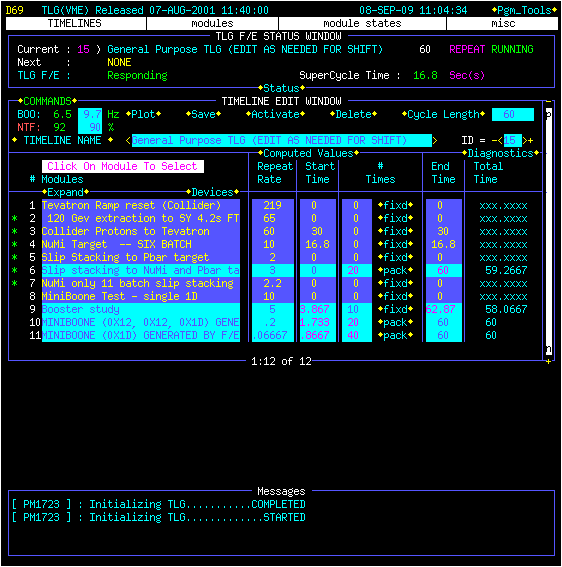 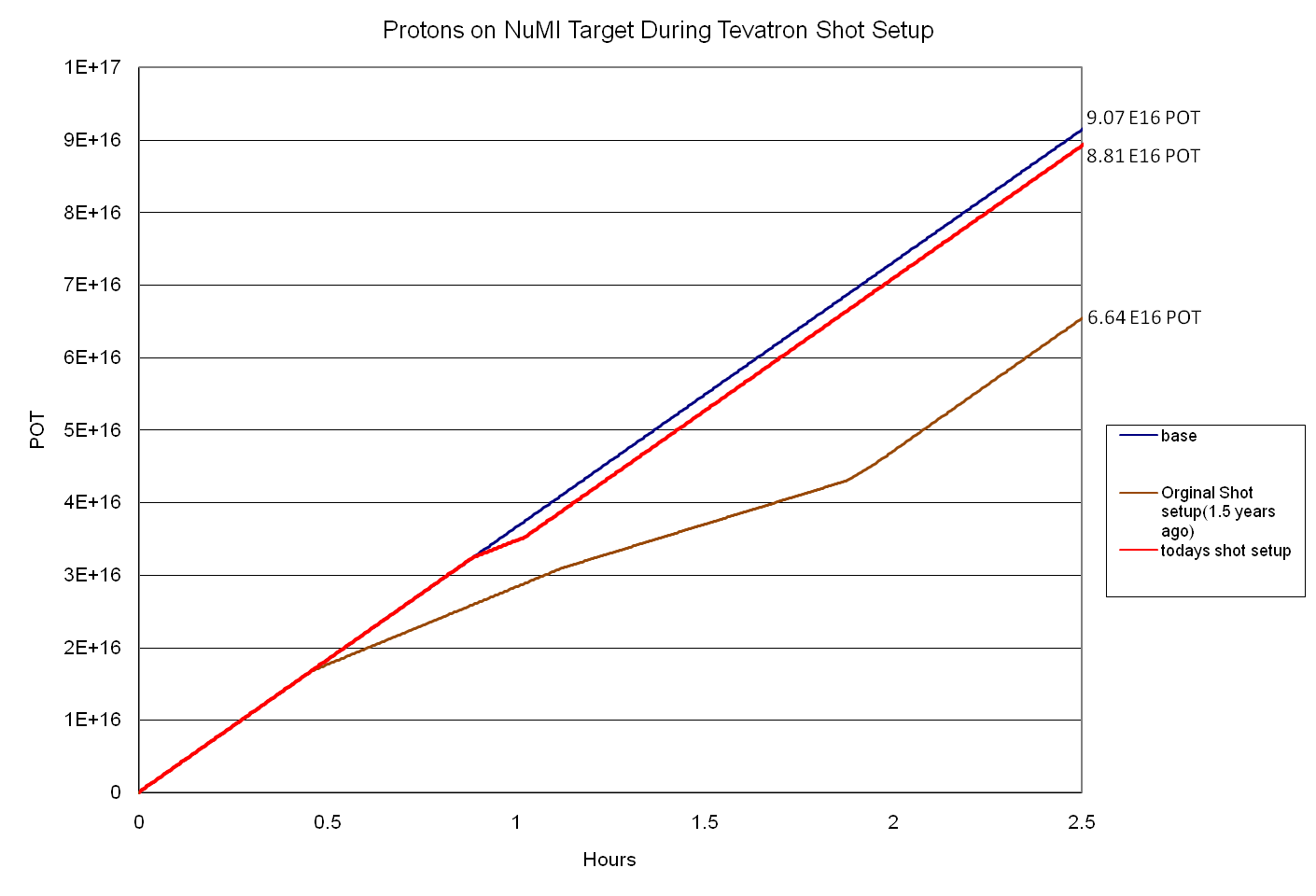 Protons on NuMI target during Tevatron shot setup
10
9.07x1016 POT
9
8.81x1016 POT
8
7
Impact thanks to sequencer and timeline changes
6.64x1016 POT
6
Protons on target (1016 )
5
4
3
2
1
0
0          0.5          1           1.5          2          2.5
Automation Session : WAO2012
7
hours
[Speaker Notes: The TLG gets an overhall.]
Accelerator Coordination
State Devices 
Provide persistent conditions, triggers and informational messages through Accelerator Control Network (ACNET) parameters
When a state device is set, it is reflected to the rest of the control system
Multicast
Registered listeners (Sequencers)
Sequencer can set state devices
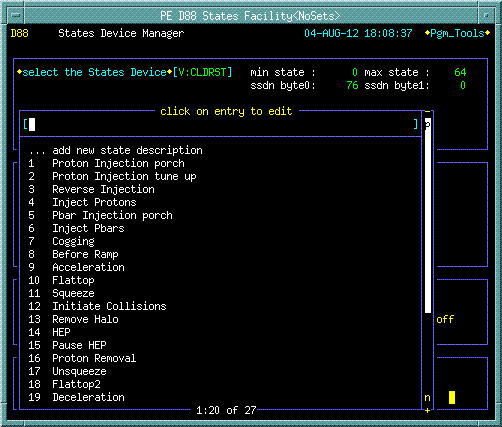 Tevatron States
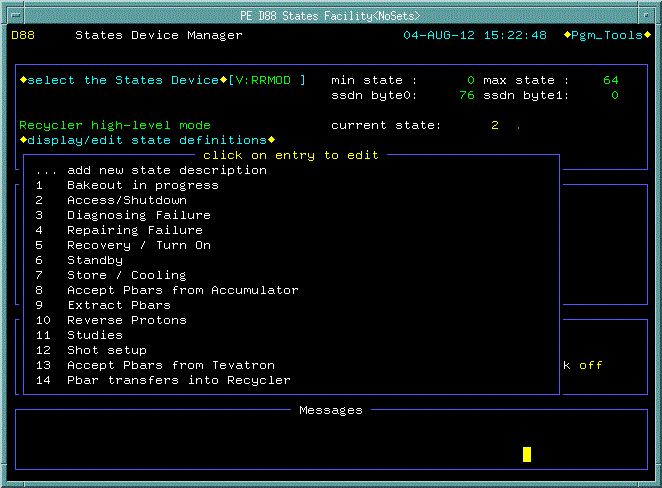 Recycler States
Automation Session : WAO2012
8
[Speaker Notes: State Devices to coordinate]
Accelerator Coordination
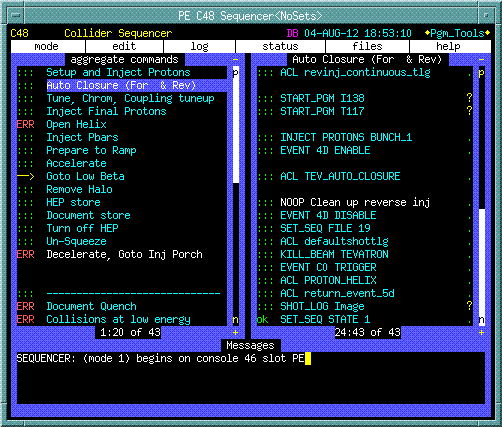 “Smarter” Sequencer 
Separate sequencer instances for TeV, MI, Pbar, Recycler
Sequencer issues high level control commands
Changes Timeline
Launch programs and scripts for complex operations (Tev_Auto_Closure)
Listens too and sets State Devices to provide synchronization
(V:RRTLG)
Implemented to improve efficiency of Shot Set Up and Pbar Transfers to Recycler
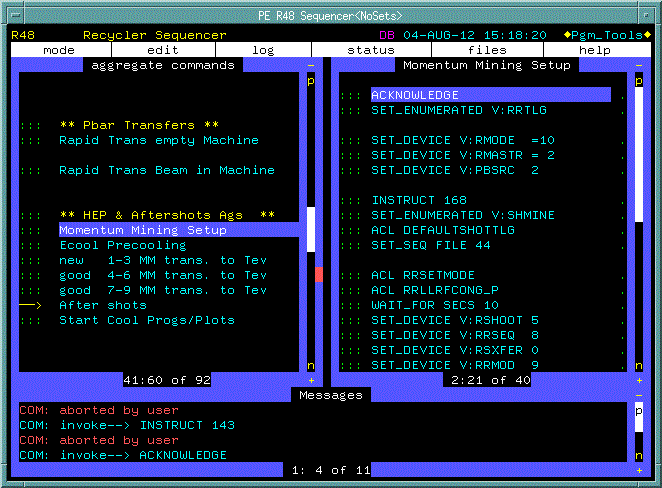 Automation Session : WAO2012
9
Collider Automation
Focus on reducing the shot set up time, and build some tools to be proactive and increase productivity.
Automation Session : WAO2012
10
[Speaker Notes: Shot set up]
Collider Automation
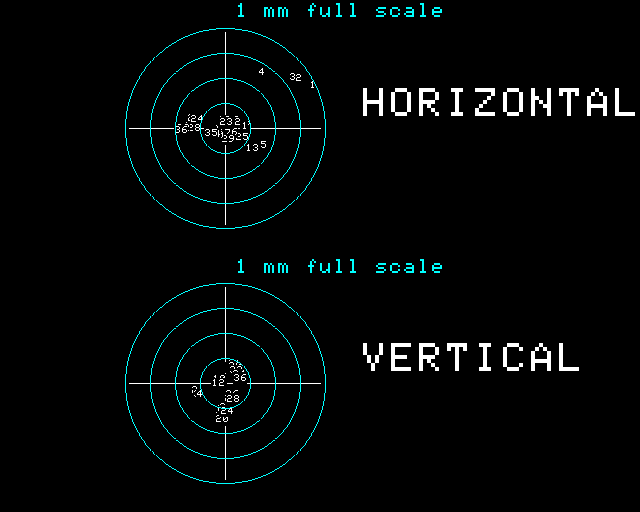 Automated Injection Closure program
Forward and Reverse injection
Tune Tracker (PPLL)
Provided continuous measurement of Tev tunes during tune up, ramp and squeeze 
Monitor tune drift during the store
Alarmed when out of tolerance
Manual Correction 
Improved response time to maintain stable tunes throughout the store
Chromaticity Tracker
Auto Chromaticity Measurement Program
Set the chromaticities, and coupling for Tevatron Shot setup
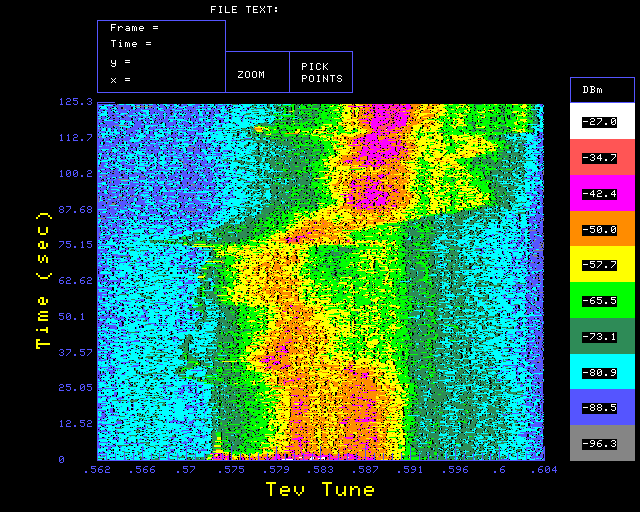 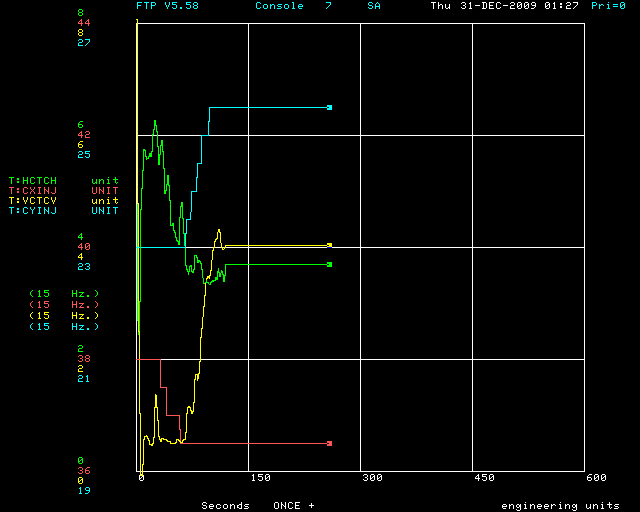 Automation Session : WAO2012
11
Collider Automation
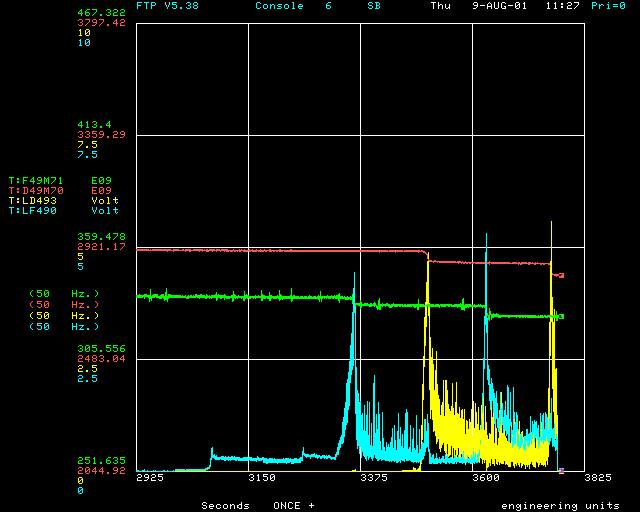 Automated Collimators to remove halo at IP
Beam intensity and loss monitor feedback
Reduced time from 30 to 10 min.
Orbit Stabilization Program
Orbit smoothed to a reference orbit file one time at lowbeta, at Int collisions and at the end of a store.
During a store, corrects the orbit every 30 sec.
Implemented to correct orbit drift due to environmental factors and corrector failures.
D49 local BLM
Proton bunched beam intensity
Pbar bunched beam intensity
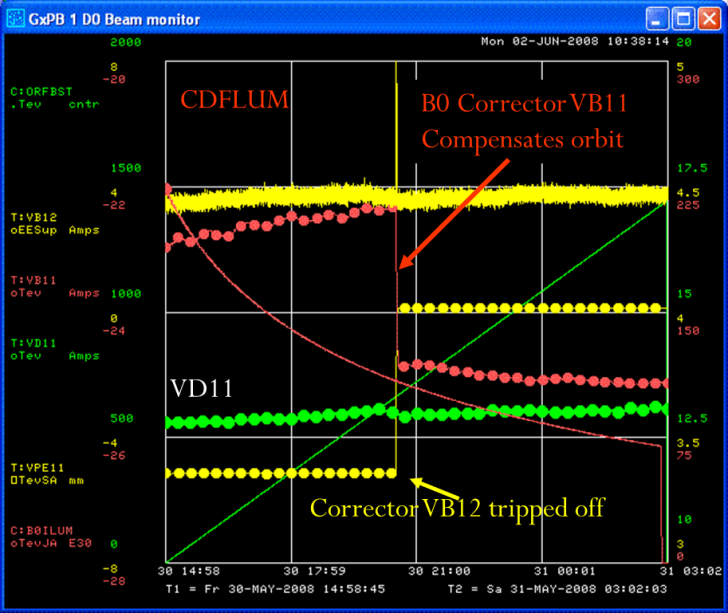 F49 local BLM
Automation Session : WAO2012
12
Anti-Proton Automation
Increase the repeatability and consistency of the beam conditions for the anti-protons. Normalize the results with automation.
Automation Session : WAO2012
13
[Speaker Notes: Stacking was more of an art before implementing auto tune beam lines and cooling regulation. Unfortunately art is sometimes in the eye of the beholder.]
Anti-Proton Automation
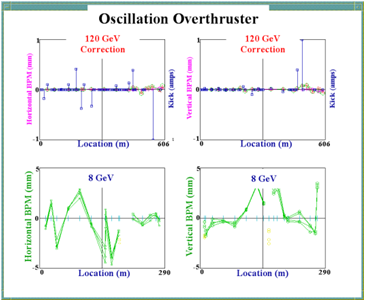 Beam Line Tuner 
120 GeV proton trajectory in 3 beamlines prior to the Pbar target and 8 GeV secondary beam after the target. 
Replaced Operators target tuning.
Stacktail Monitor
Regulates stacktail momentum cooling power 
Core Babysitter
Core momentum cooling power regulation
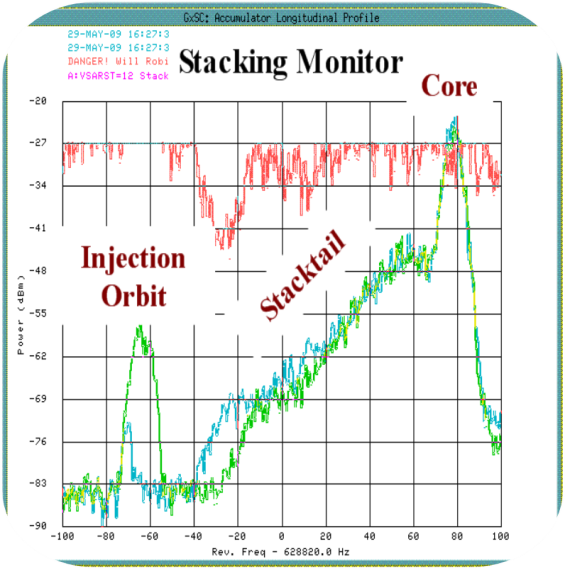 Automation Session : WAO2012
14
Results
Pbar Transfer
Tevatron Shot Set Up
Automation Session : WAO2012
15
[Speaker Notes: Not all due to automation, but it was a contributing factor]
Neutrino Production
With all this collider and pbar production who has time to make neutrinos?
Automation Session : WAO2012
16
[Speaker Notes: Collider and pbar did consume sometime]
Neutrino Production
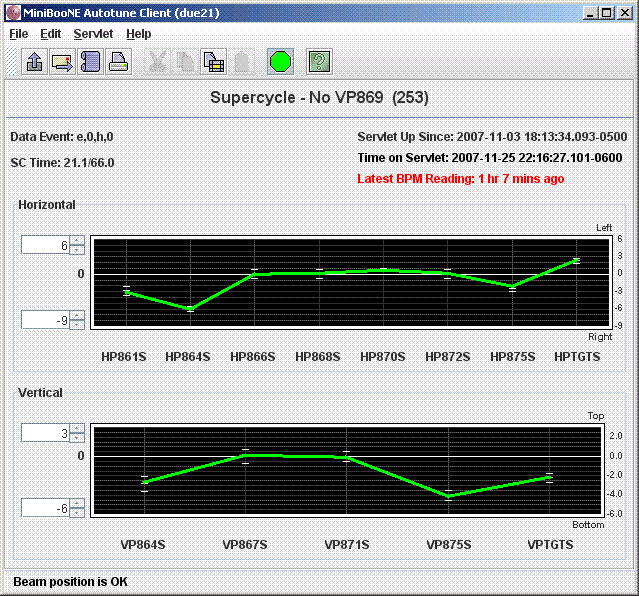 Booster Neutrino Beamline Tuner (MiniBoone)
Target position stability
2-5 Hz rate 
NuMI Beamline Tuner
Target position 
100µm rms
350 kW beam power on target MINOS, MINERA
700 kW NOA (future)
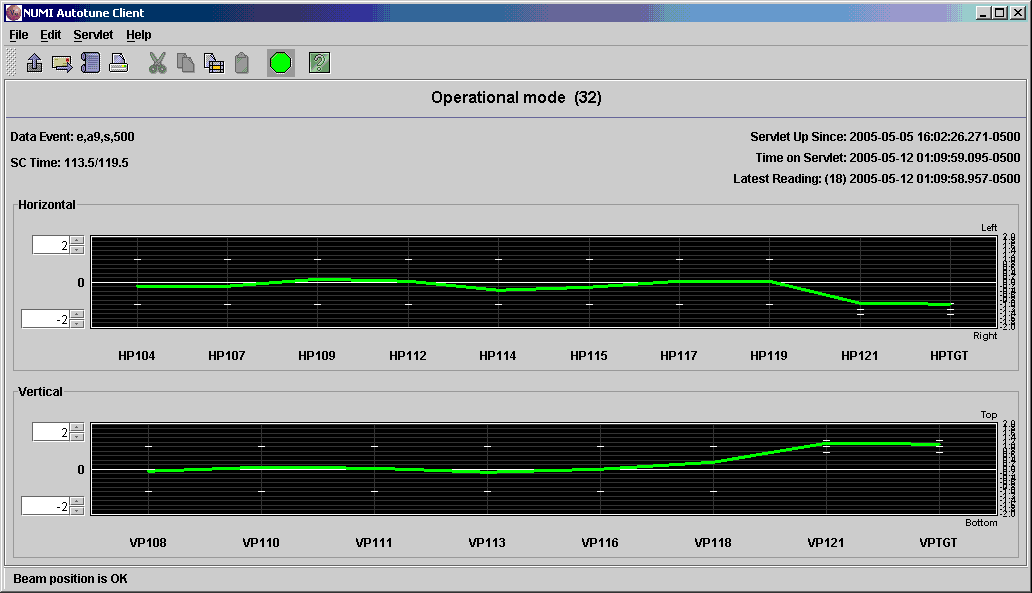 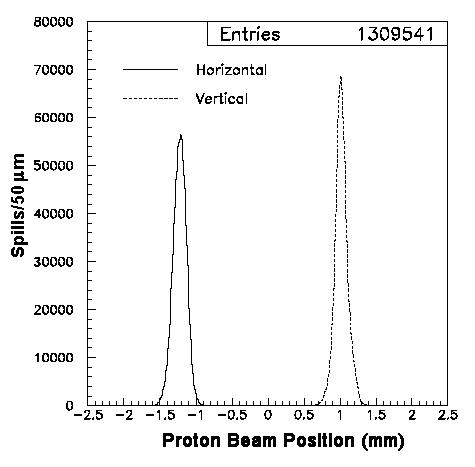 Automation Session : WAO2012
17
Affects on Operators/Operations
What does this button do?
Automation Session : WAO2012
18
[Speaker Notes: Collider and pbar did consume sometime]
Affects on Operators/Operations
Process/System knowledge suffers.
Slows learning.
A good operator will learn it.
Operations becomes more expert dependent.
First response is to call someone.
Difficult to operate in a non-standard configuration. 
Large pbar stack sizes.
Requires more attention in training
Don’t just know that it works, know how it works.
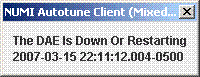 Automation Session : WAO2012
19
[Speaker Notes: When you sit down to write a talk about how automation has affected the accelerator operations you can for the most part make a quantitative analysis, but considering it’s affect on the operators knowledge is not even qualitative it’s more of a gut feeling. You can point to general examples that have been observed, but we aren’t in the habit of keep track how long something would take under different circumstances that don’t exist in your system. You perceive a reduction in process knowledge, and you believe that will negatively impact creativity and problem solving skills, but it’s not something that can be determined until it’s tested.

The machine knowledge does declines.  It’s hard to learn how to compensate for a bad corrector or identify a quad steering problem if you haven’t spent time tuning. 

It stunts the development of trouble shooting skills.]
Affects on Operators/Operations
Increase productivity.
Focus on areas that have no automation.
Expands our responsibility. 
Different skills are being developed 
More computer savvy, operators that write their own automation programs.  
Is this just the evolution of an operator at work?
Automation Session : WAO2012
20
Summary
Automation when it’s done correctly improves reliability, reduces human error, increases productivity, and is a necessity for complex operations. Generally the benefits outweigh the drawbacks, and with effort, attention and training Operations can nearly eliminate them.
Automation Session : WAO2012
21
[Speaker Notes: Automation when it’s done correctly improves reliability, reduces human error, increases productivity, and is a necessity for complex operations. Generally the benefits outweigh the drawbacks, and with effort, attention and training Operations can nearly eliminate them.]
Summary
Automation 
Improves reliability 
Reduces human error 
Increases accelerator productivity
Is a necessity for complex operations
Operations/Operators
Will adjust and evolve
Automation Session : WAO2012
22
AUTOMATION
1: the technique of making an apparatus, a process, or a system operate automatically
2: the state of being operated automatically
3: automatically controlled operation of an apparatus, process, or system by mechanical or electronic devices that take the place of human labor
Automation Session : WAO2012
23
Thank You.
Automation Session : WAO2012
24